Figure 2. Neuroimaging findings. Brain figure represents both the activations observed in the age group × condition ...
Cereb Cortex, Volume 22, Issue 1, January 2012, Pages 232–242, https://doi.org/10.1093/cercor/bhr123
The content of this slide may be subject to copyright: please see the slide notes for details.
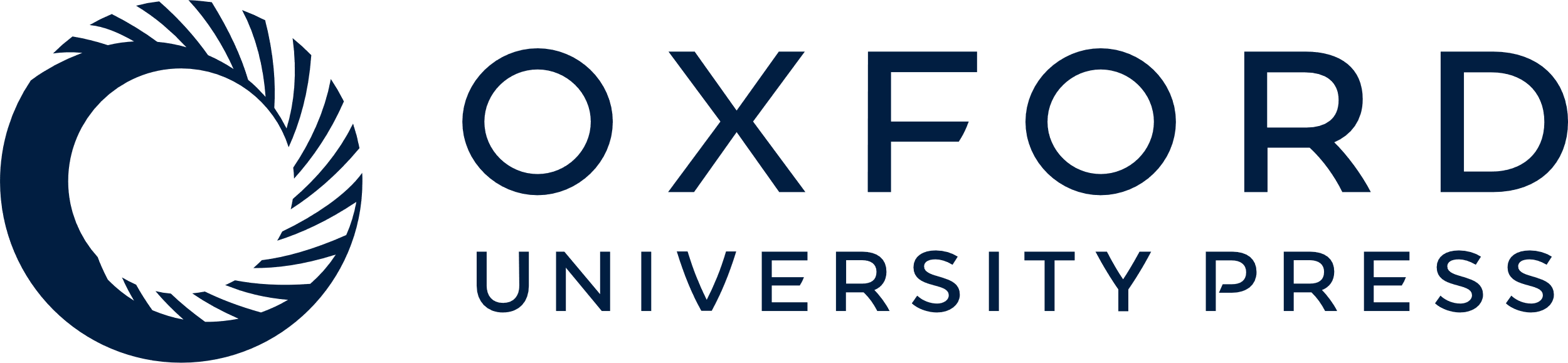 [Speaker Notes: Figure 2. Neuroimaging findings. Brain figure represents both the activations observed in the age group × condition interaction (heat blobs), LMFG and RMFG ROIs (red and blue), and LMFG seed for the PPI analysis (greed dot), displayed upon a canonical brain. (A) Activity in younger and older adults during the bilateral condition, depicting an age-related increase in contralateral activity. (B) LMFG and RMFG beta estimates for the age group × condition interaction, showing greater activity in the bilateral condition in right hemisphere for older adults. This interaction contrast shows that the effects observed in (A) are specific to the bilateral condition. Bars represent activity summated over the entire MFG ROI. (C) PPI parameter estimates for the right MFG again summated over the entire ROI. YA: younger adult; OA: older adult.


Unless provided in the caption above, the following copyright applies to the content of this slide: © The Author 2011. Published by Oxford University Press. All rights reserved. For permissions, please e-mail: journals.permissions@oup.com]